3D computer graphic
Basis for real-time rendering and GPU architecture

劉哲宇,Liou Jhe-Yu
Motivation for learning graphics fundamentals
Q:	I’m an architect. I do hardware, not algorithms.  	Can’t we just skip ahead to the case study?
A: 	Not really. You can’t understand 3D graphics 	architectures without understanding 3D graphics 	algorithms.

Q:	Could I design my new Acme FlexiGPU 	architecture by optimizing for current graphics 	applications/ traces/benchmarks?
A:	No, not if you want your architecture to be 	relevant when it’s done.
3D Graphics Architecture Tutoral(2004), W.Mark and H. Moreton, NVIDIA.
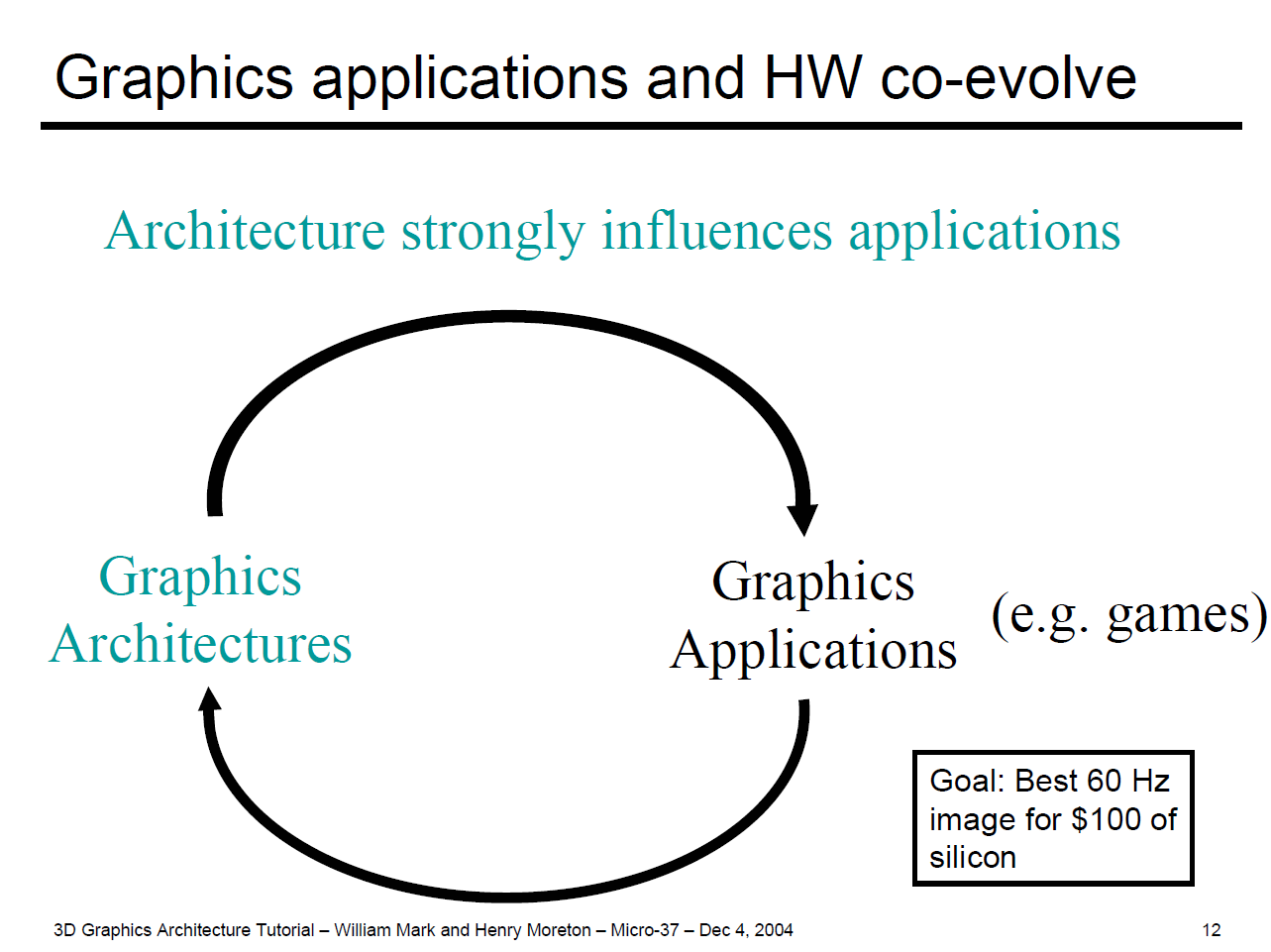 3D Graphics Architecture Tutorial(2004), W. Mark and H. Moreton, NVIDIA.
Outline
3D computer graphic
Real-time rendering – using OpenGL fixed function pipeline(1.5).
Geometry Stage
Rasterization stage
From fixed to Programmable
OpenGL shading pipeline
3D computer graphic
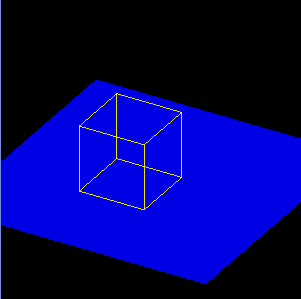 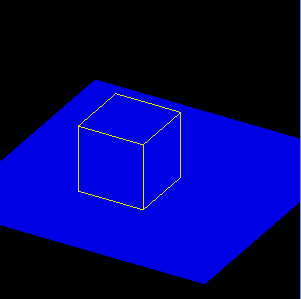 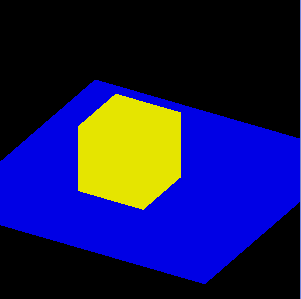 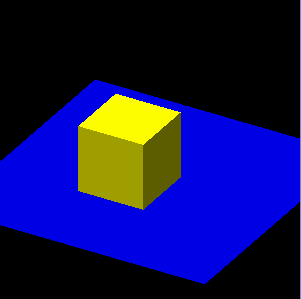 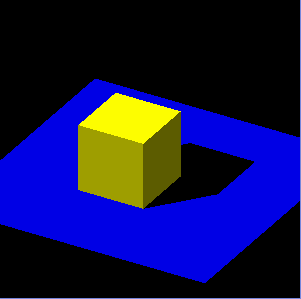 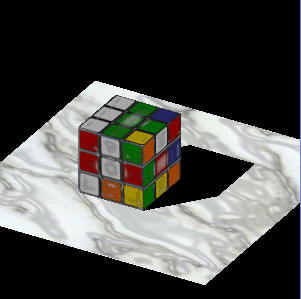 OpenGL Super Bible 3rd edition
Use 3D geometric data that are stored in the computer and then perform some specific calculations to render them on a 2D image.
3D computer graphicPhases
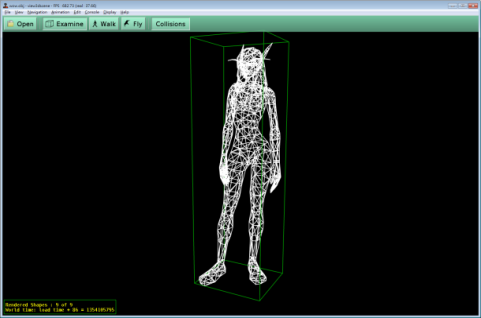 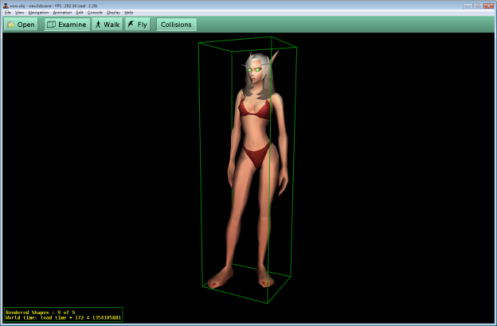 3D modeling


Layout and animation


Rendering
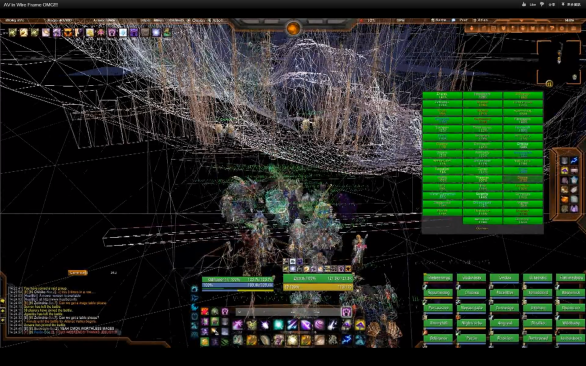 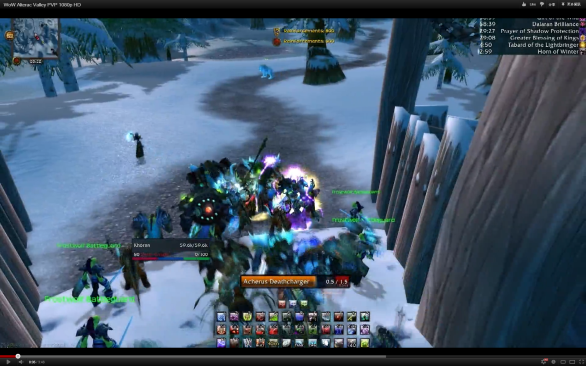 World of Warcraft, Blizzard entertainment
Polygon modeling
Vertex
Basic unit with geometry data
Triangle
3 vertices
Basic polygon
Curve surface
Triangles * N
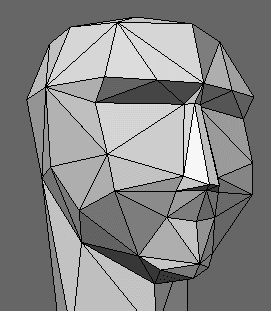 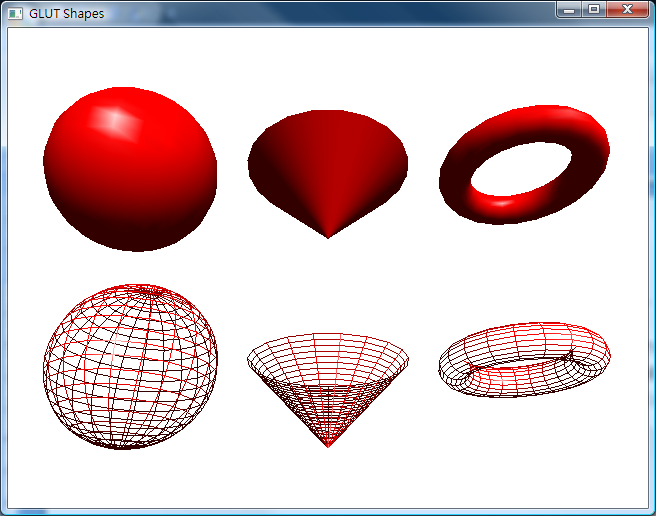 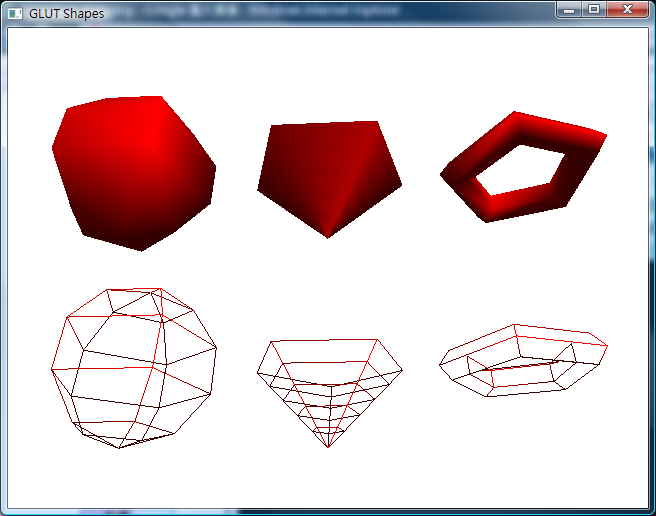 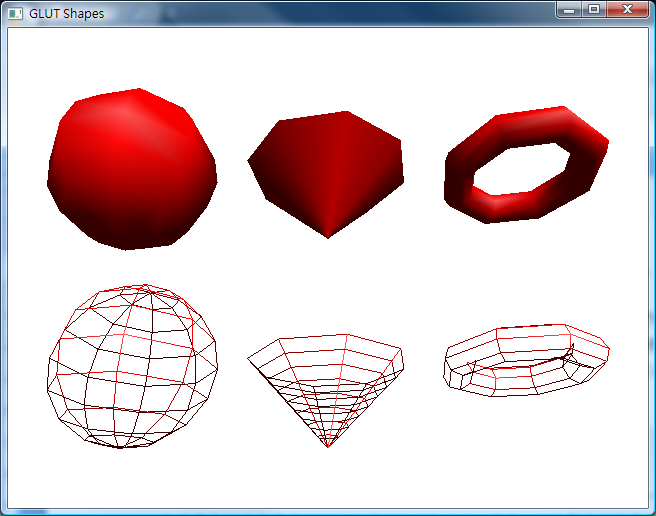 Layout and animation
Place 3D object or vertex group.
Give them the relationship between time domain and movement vector.
May involve with physic simulation or motion capture on the human or animal movement.
Rendering problem
Given
3D world
    (objects and materials)
Light locations
A viewpoint


Compute
2D image scene from the 
    viewpoint
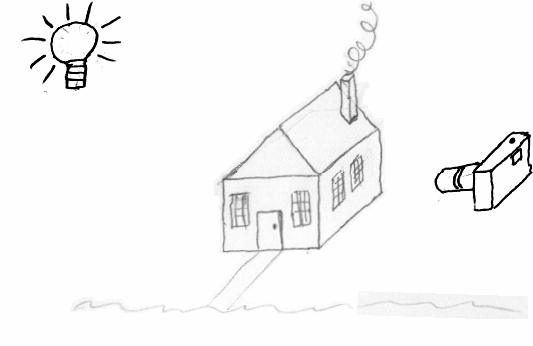 Rendering
Non real-time rendering
Cannot achieve 15 FPS (Frame per second) in modern GPU.
The most global illumination algorithm
Ray-tracing, radiosity, etc.
EX: movie for realistic image.
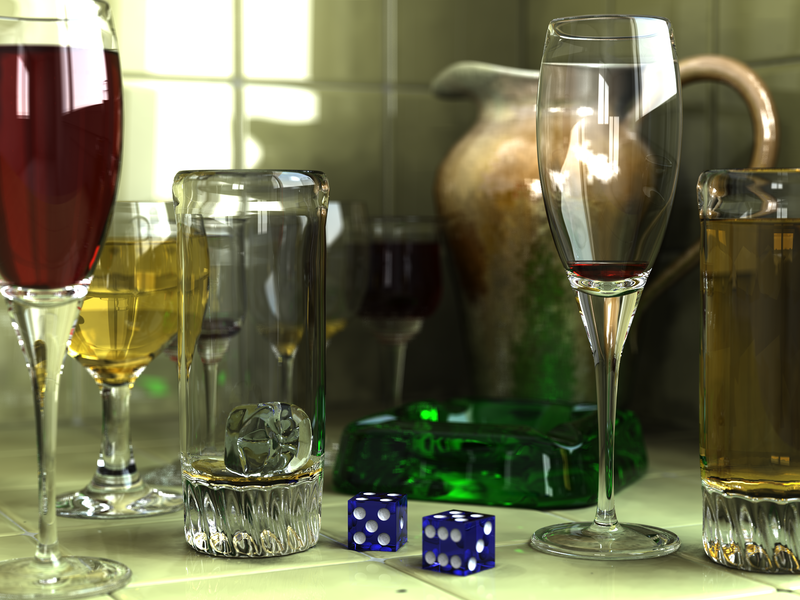 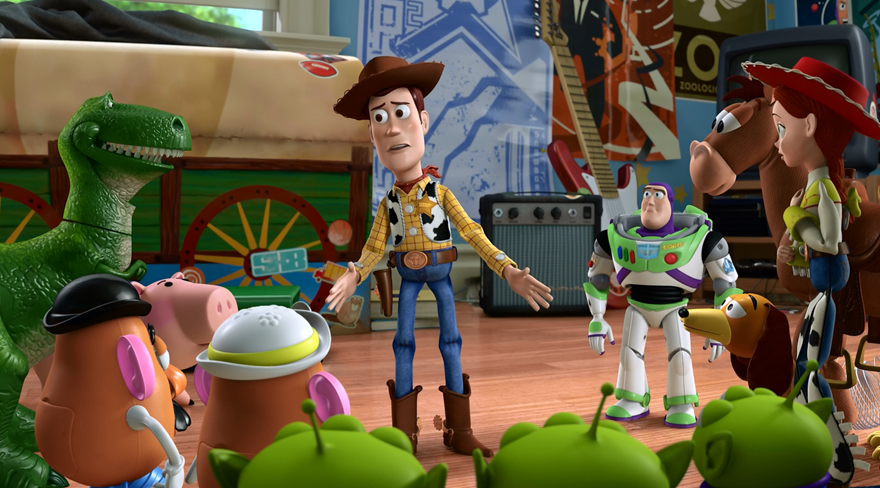 Toy Story 3, Pixar Disney
Created by Gilles Tran
Rendering
Real-time rendering
Can display over 15 FPS.
For those interactive applications.
EX. Video game. 
Simplified lighting model 
    and use texture image.
EX: OpenGL, DirectX
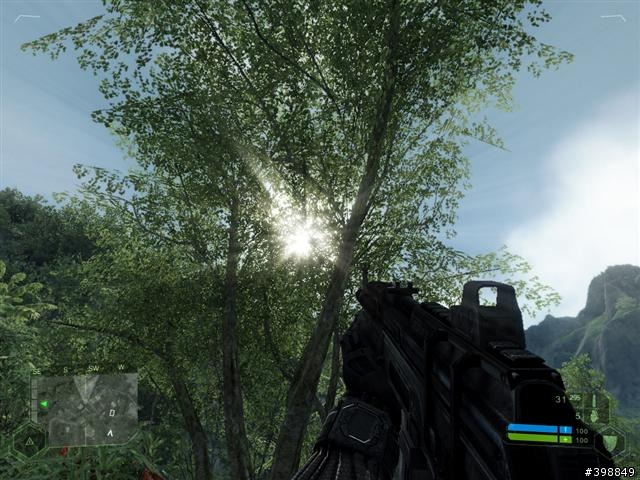 Crysis, Electronic Arts
What is OpenGL
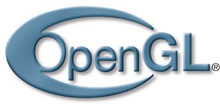 Specify a series of abstract API.
Define its own virtual graphic pipeline.
Use APIs to control this pipeline and draw 3D image
Programmer doesn’t need to communicate directly with real hardware.
Cross-platform, cross-language, royalty-free,…

The OpenGL fixed-function pipeline (before OpenGL 2.0) is a really good entry point to know how the real-time rendering works.
Conventional OpenGL pipeline (OpenGL 1.5)
Processing sequence of OpenGL
Triangle traversal and interpolation
Texture mapping
Transformation and lighting
Geometry Stage
Model-view Transformation
Lighting
Projection Transformation
Primitive assemble
Clipping
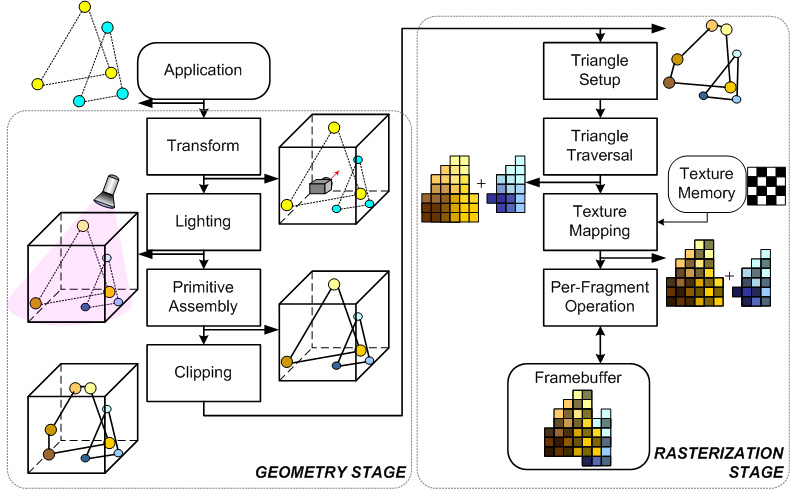 Transformation
Model-view
Transform an object from object coordinate into world coordinate.
Include translate, scale, and rotate matrix operation.
y
y
Translate
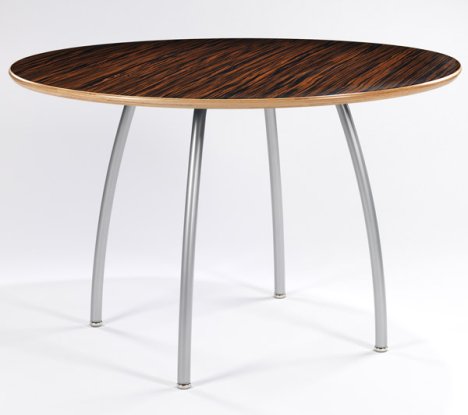 x
x
z
z
Transformation
Projection
Mapping 3D point onto 2D plane

Orthogonal vs. Perspective

Perspective projection
Objects in the distance appear smaller than objects close by.
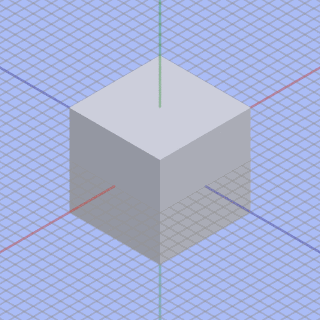 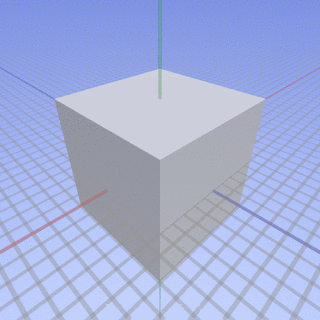 Lighting
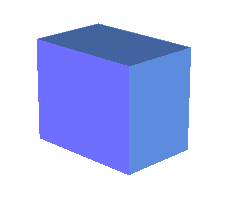 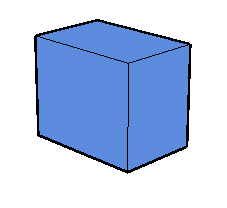 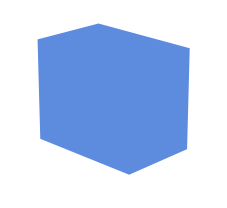 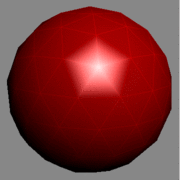 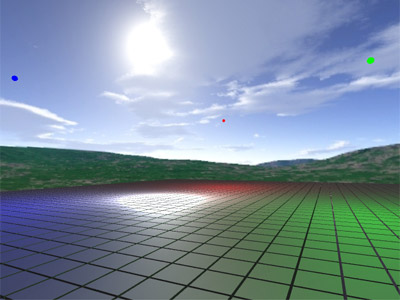 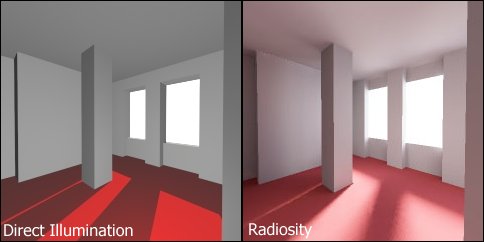 Created by Hugo Elias
Lighting
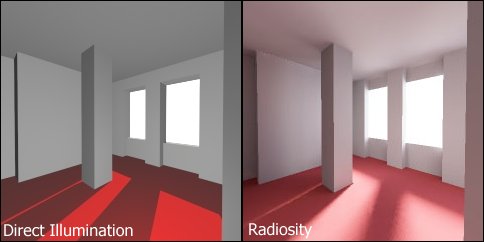 Realistic render equation
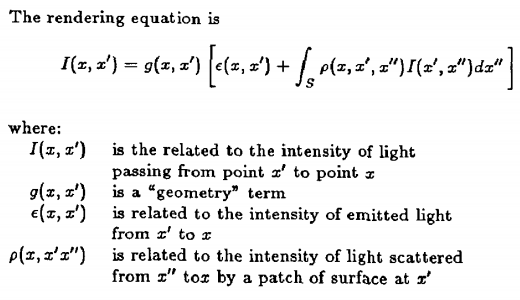 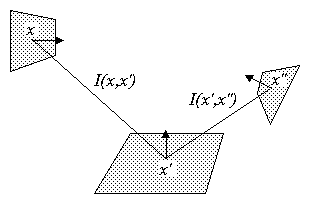 Lighting in OpenGL
OpenGL refines rendering equation 
Break optical phenomena into three lighting models.
Break visible spectrum into red, green, and blue component.

Component
Lighting source position
Object position
Observation position
Object surface normal
Color material of light and object

Lighting must be done in world coordinate
After model-view but before projection
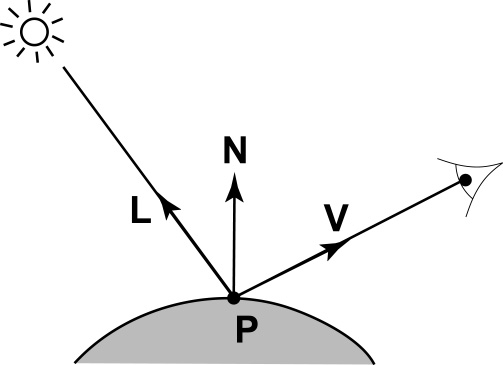 Lighting in OpenGL
3 lighting models in OpenGL
Ambient
Environment lighting
Diffuse
Object receives light effect and reflect its own color.
Specular
In particular angle, object will completely reflect light color.
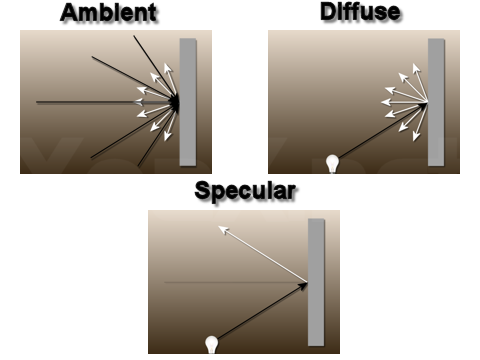 Lighting in OpenGL
OpenGL’s lighting equation
approximated equation to solve rendering problem.
No integrity and recursion.
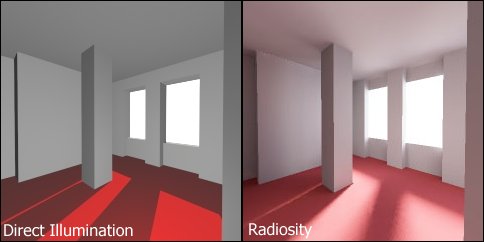 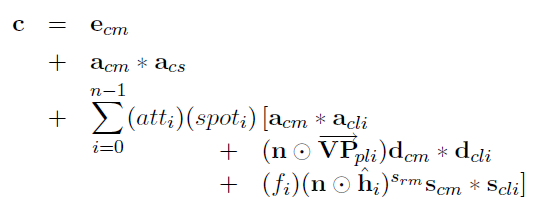 Ambient
Diffuse
Specular
Lighting in OpenGL
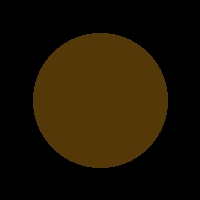 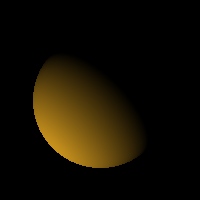 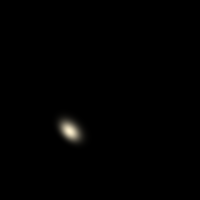 Diffuse
Ambient
Specular
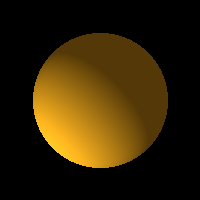 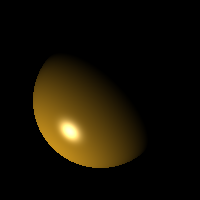 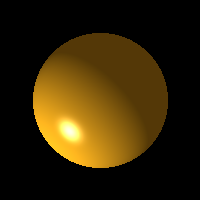 Diff + Spec
Amb + Diff
All
Surface shading model
Per-Vertex lighting
Flat shading 
One polygon, one surface normal.
Gouraud shading
One polygon, three normals on three vertices.
Per-Pixel lighting
Phong shading
One polygon has lots of normal value for every pixel.
Surface shading model
Flat shading
Gouraud shading
Phong shading
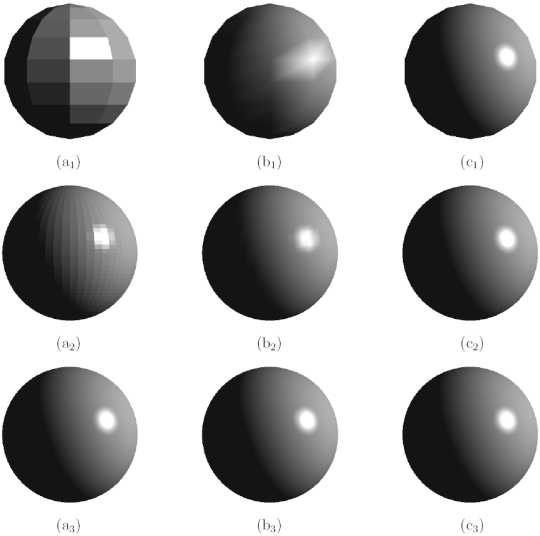 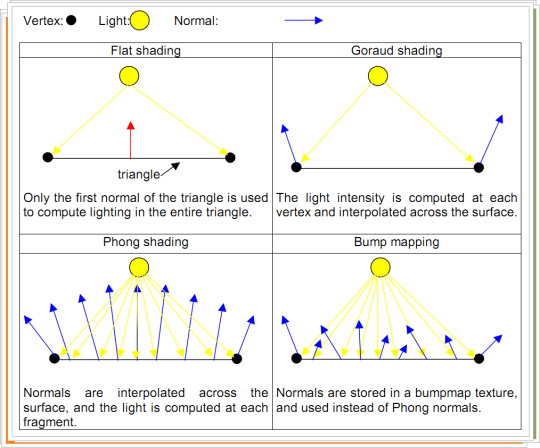 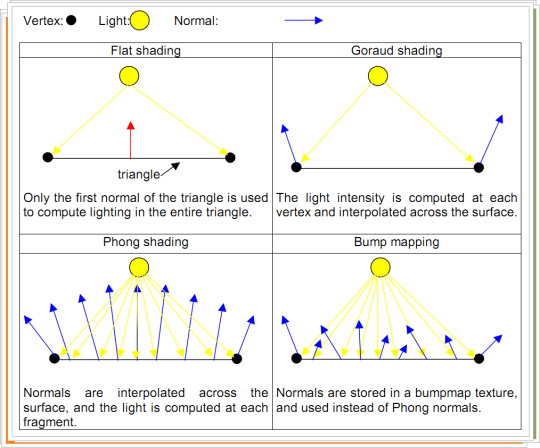 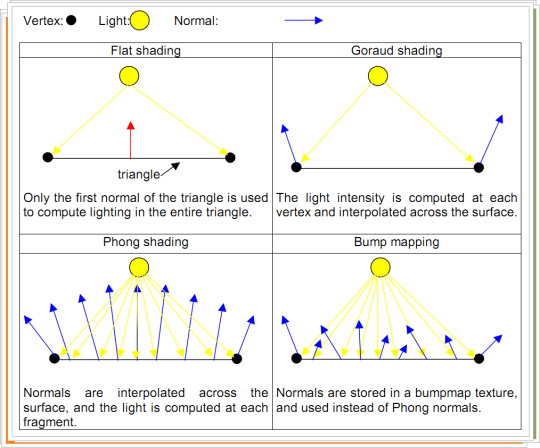 Primitive Assembly and Clipping
Primitive = basic 3D polygon (triangle)

Primitive Assembly 
Gather three vertices into one triangle.
Clipping 
Clip the triangle which is partially outside the view volume into new triangle set.
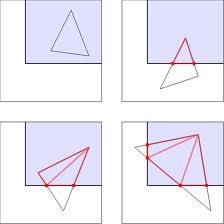 Rasterization Stage
Triangle Setup, traverse and interpolation
Anti-aliasing
Texture mapping & filter
Per-fragment operation
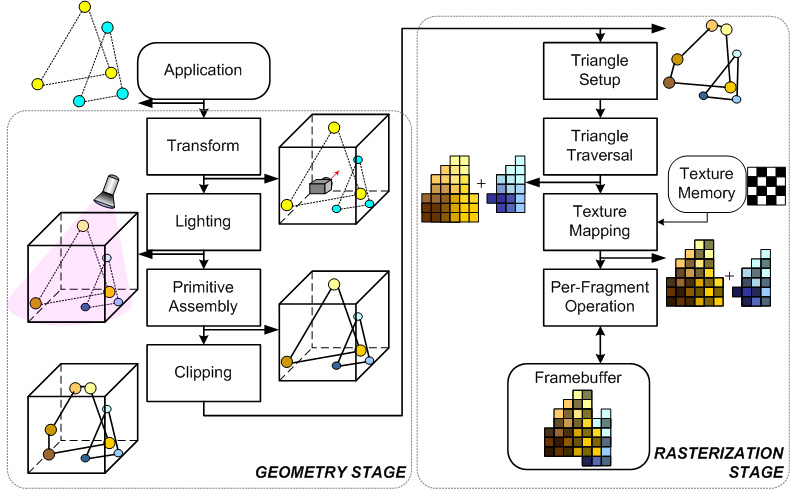 Triangle traverse and interpolation
Purpose: decompose a triangle into pixels.
Triangle traverse
Finding whether pixels are inside a triangle or not



Interpolation
Give those pixels property from the original triangle.
Color, texture coordinate, and so on.
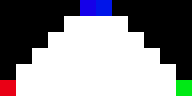 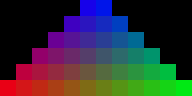 Anti-aliasing
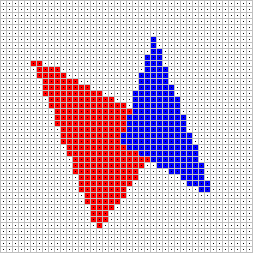 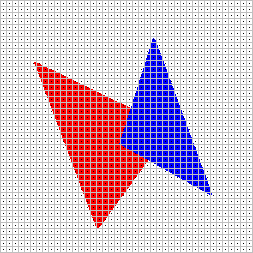 Sample more sub-pixels then
    combine them into one final pixel.
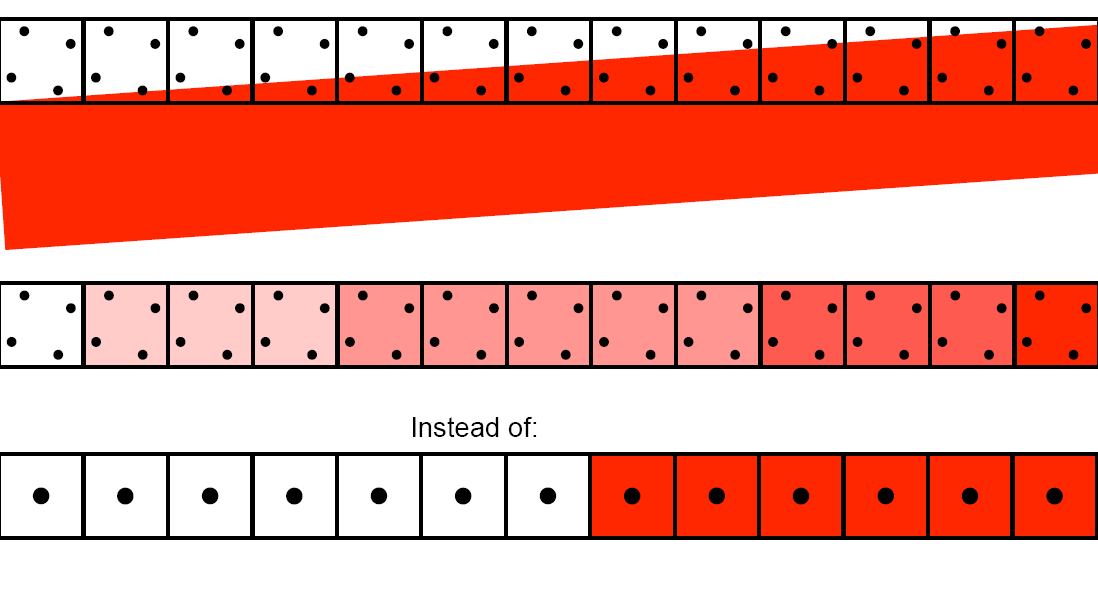 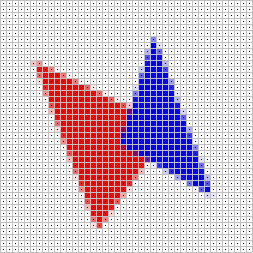 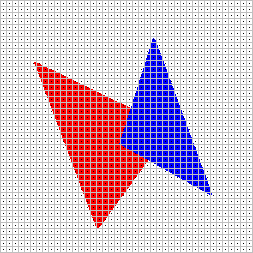 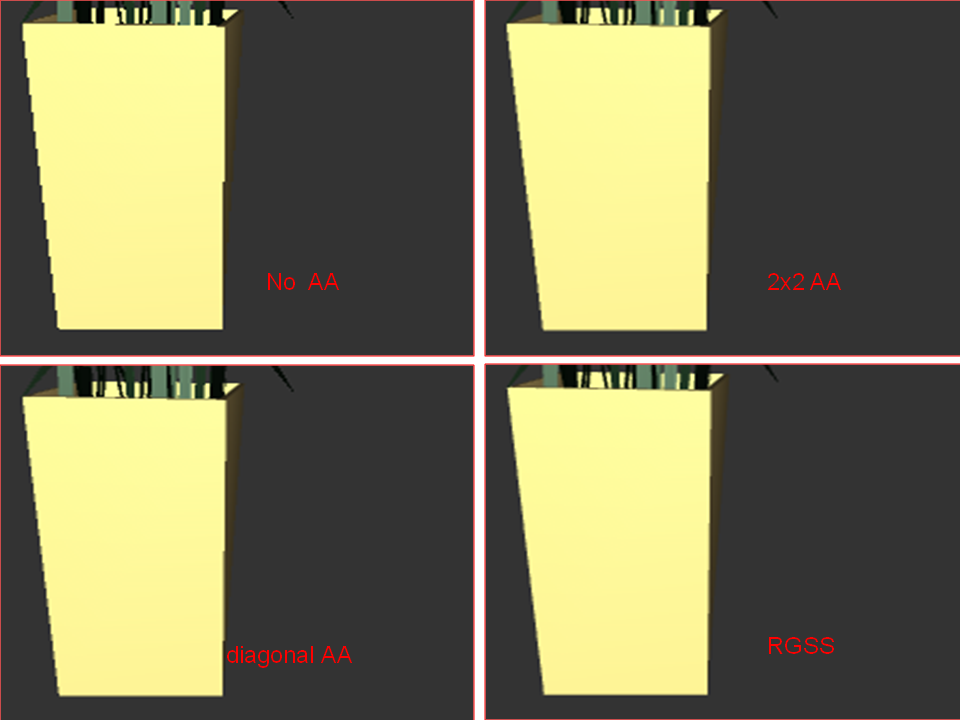 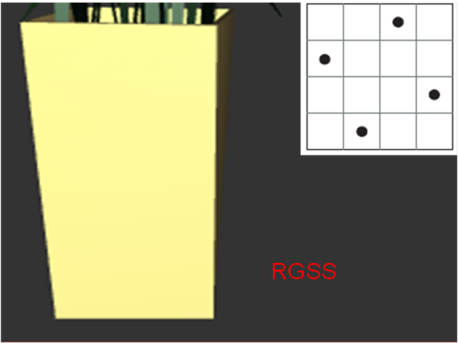 Texture mapping
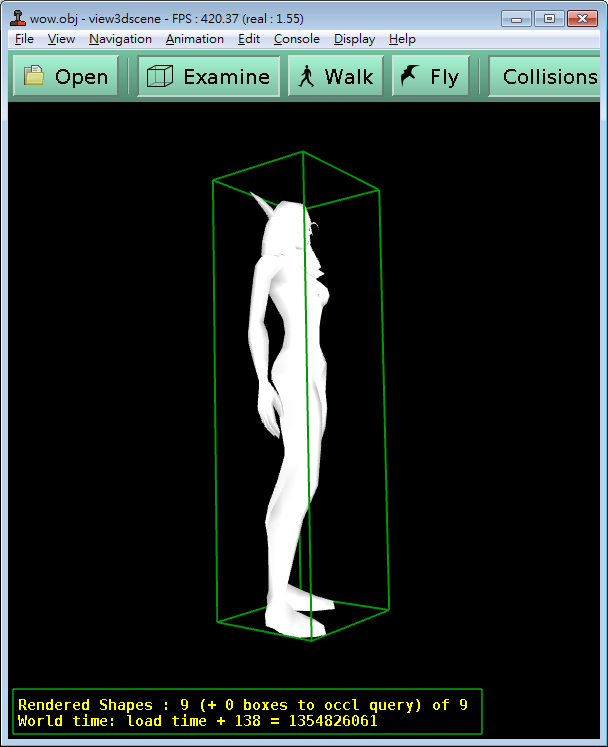 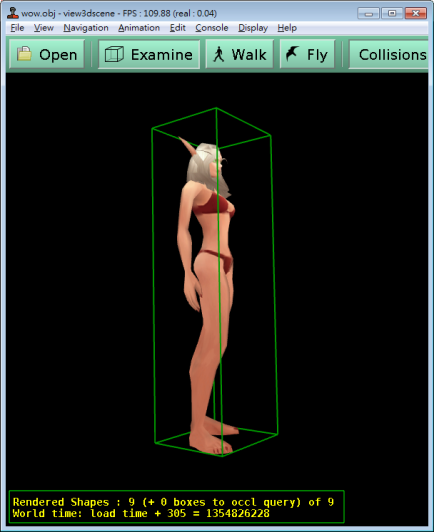 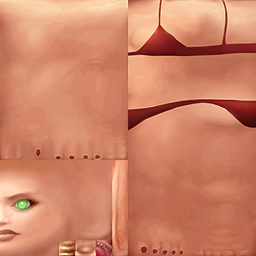 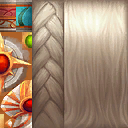 Texture is not necessary if…
Use lots, lots, lots, of tiny polygons to present a 3D object.
Why do we need texture?
Give the object surface more details.
Decrease polygon complexity, and increase performance.
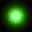 Texture mappingDowngrade polygon complexity and represent the detail
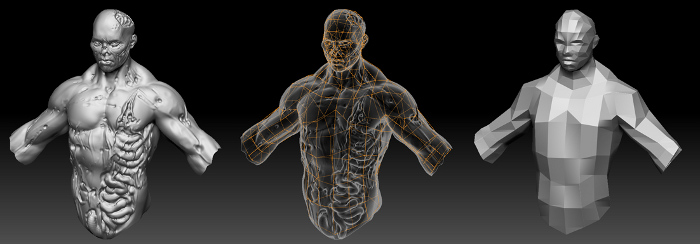 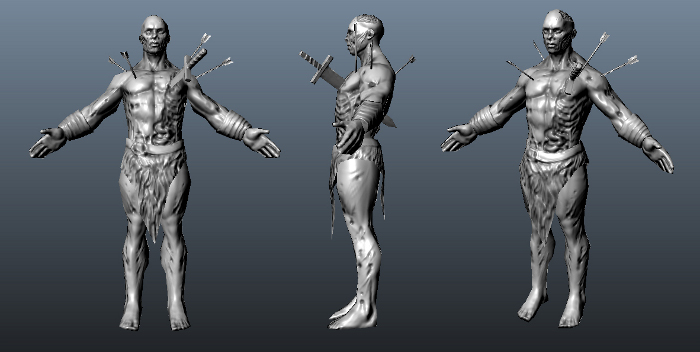 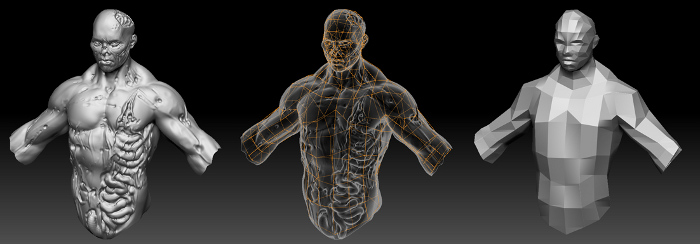 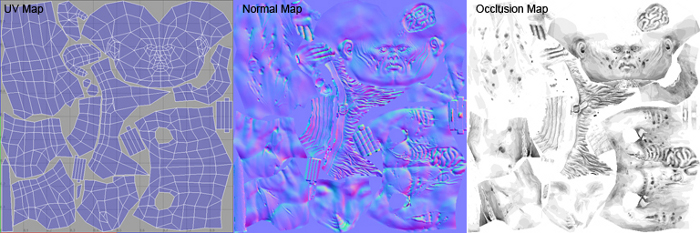 Path of exile, Grinding Gear Games
Texture mapping
Basic texture mapping
Give the fragment color

Procedure texture mapping
Give the fragment physic property and adjust the color.
Ex. Normal mapping
Texture mappingnormal mapping
Supported by OpenGL 1.5
An approach to per-pixel lighting.
Have a normal map which restores the original surface normal at each texel.
(R,G,B) -> (x,y,z)
Re-do simplified lighting operation in texture mapping.
Texture mappingnormal mapping example
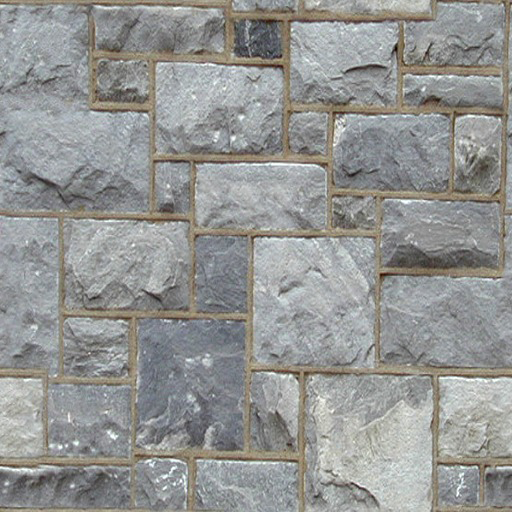 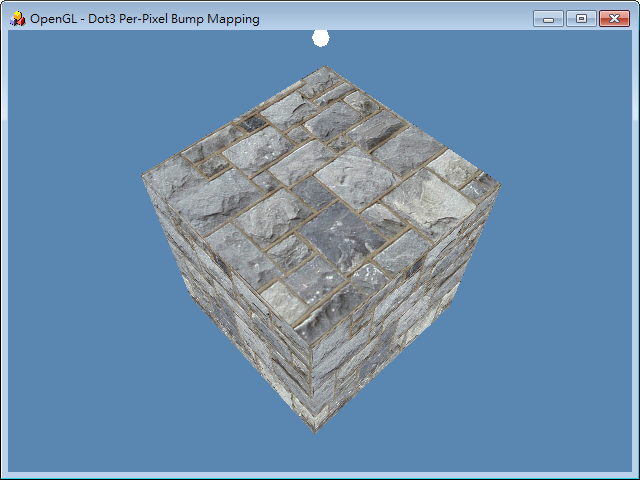 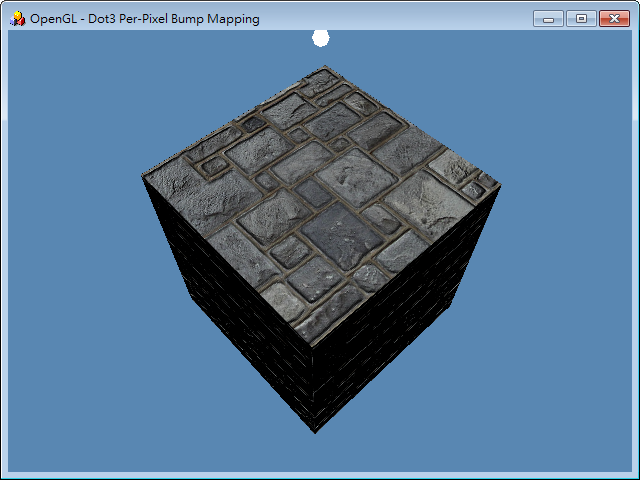 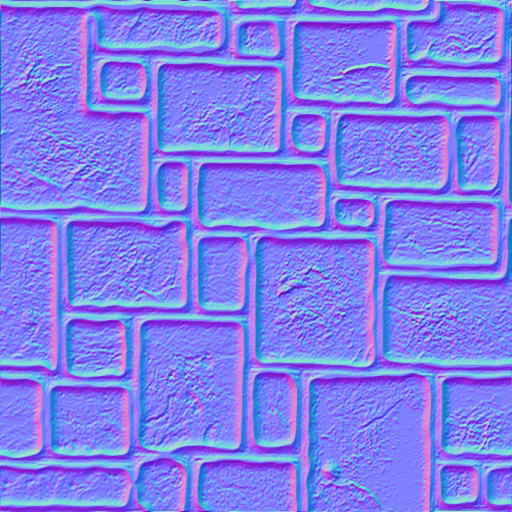 Texture filter
Pixel <-> texel
seldom one by one mapping.

The filter method decides whose texels will map to the specific pixel.
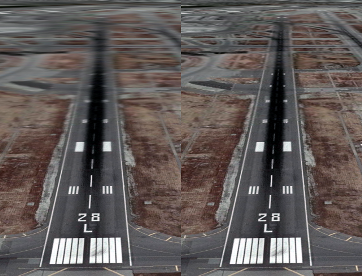 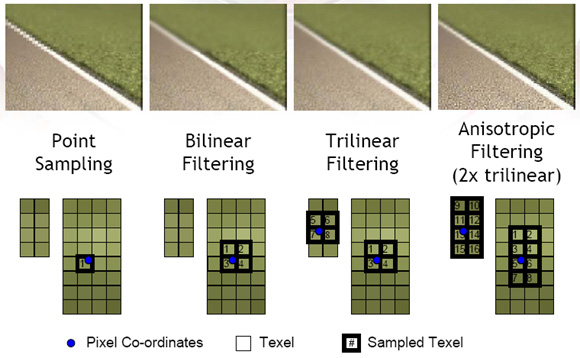 Per-fragment operation
The pixel flying in the OpenGL pipeline is considered as a fragment.
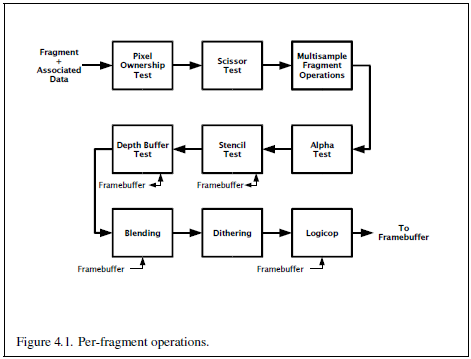 Painter algorithm
Visible problem.
Sorting polygons by depth and paint them in this sorting result.



Unable to solve cyclic overlap or piercing polygons
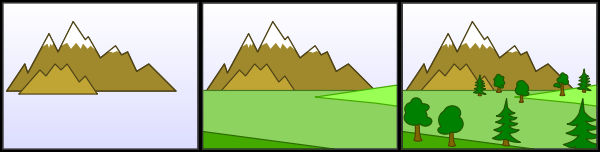 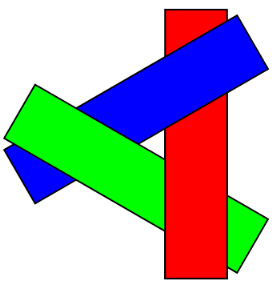 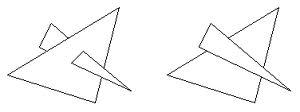 Z-buffer algorithm (Depth Test)
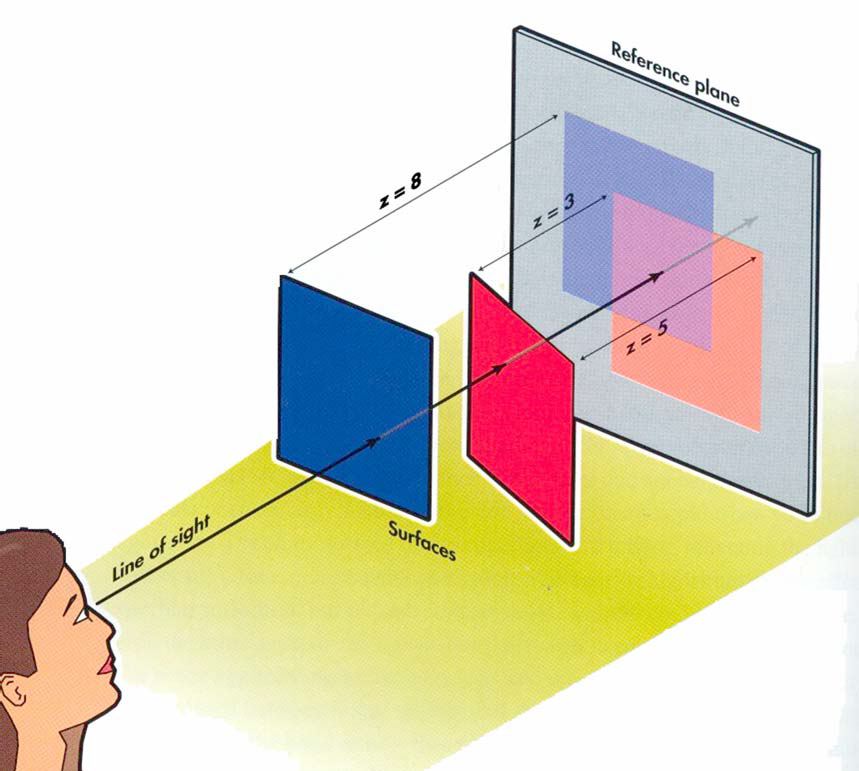 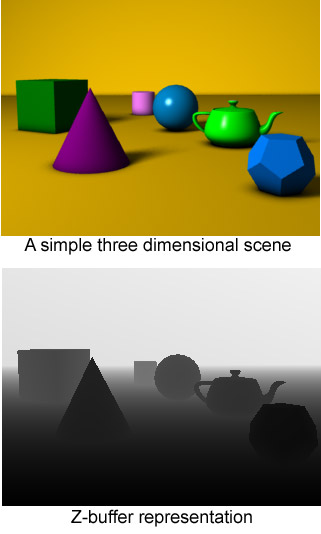 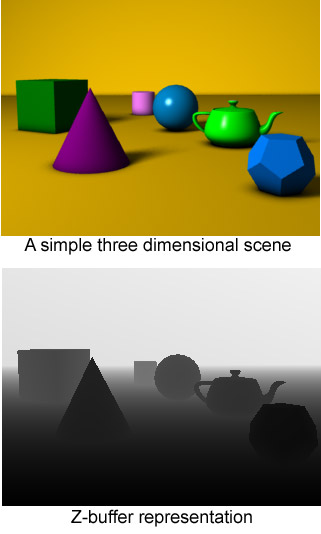 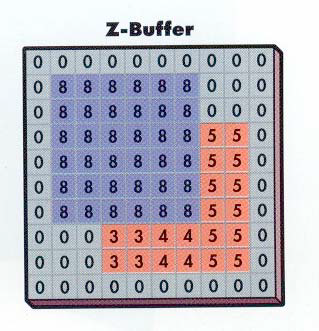 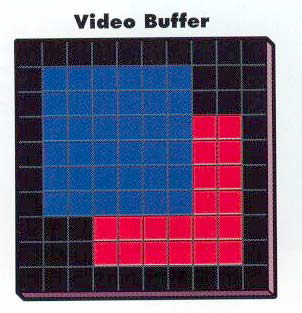 Prosise , How Computer Graphics Work Prosise
Alpha blending
Blend color from fragments and relative pixels in frame buffer.
For transparent object



However, alpha blending has image defect with depth test in some case.
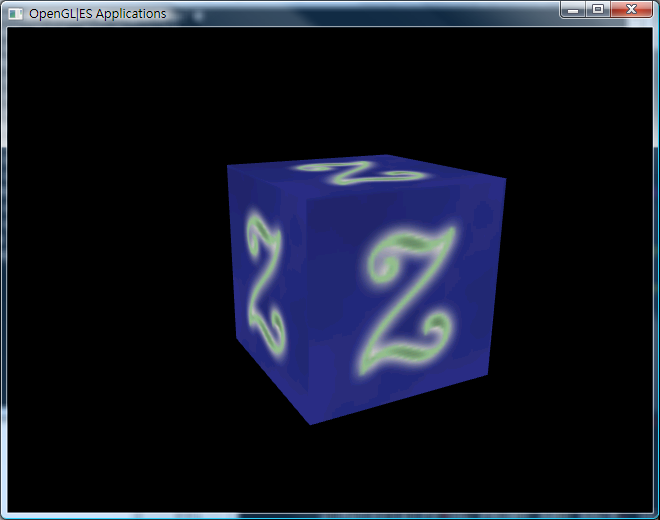 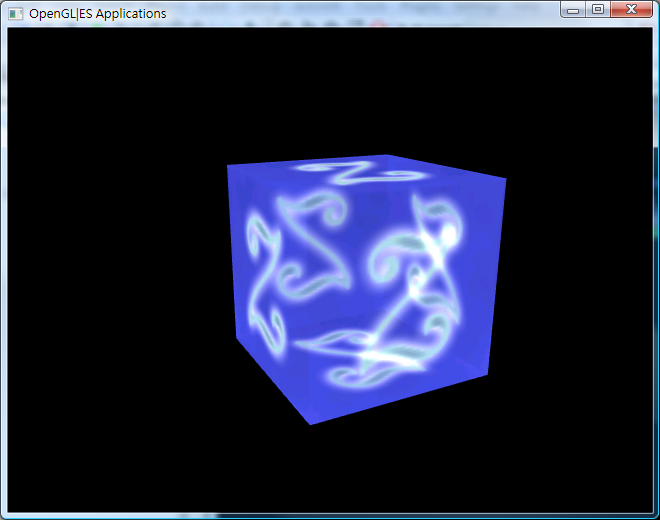 Alpha blending’s race condition(Order-dependent transparent)
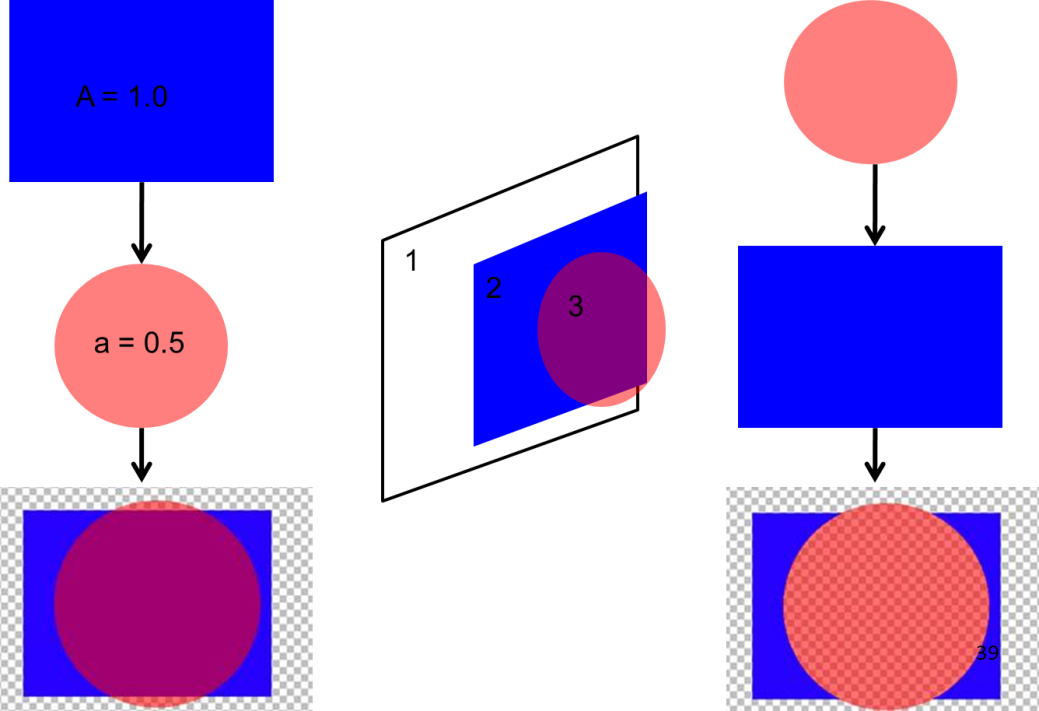 Use painter algorithm to fix it (depth sorting)
Draw all opaque objects with depth test on.
Get drawing order by sorting transparent objects.
Draw transparent object in order with depth test on but depth write off.
Take care by programmer, not OpenGL……
OpenGL Conclusion
Programmer:
Prepare raw data.
Place Object and lighting source.
Optional operation. 
Sort object if alpha blending is needed.

OpenGL (Hardware)
Calculating the effect between light and object.
Transforming 3D object into 2D image.
Executing texture operation
Outline
3D computer graphic
Real-time rendering – using OpenGL fixed function pipeline(1.5).
Geometry Stage
Rasterization stage
From fixed to Programmable
programmable shading pipeline
Texture operation wants more flexibility
In OpenGL 1.5, normal mapping can be “partially” achieved by calling and setting parameter in glTexEnv API.
API does know what is dot operation.
If I want to execute vecA Ω vecB in texture operation.
OpenGL : Ω ????
Lots of per-pixel lighting application under texture mapping
Color map, normal map, height map, light map, XXX map, ……, a lots of procedure map.
And their combination.
EX: parallax occlusion mapping.
Combine normal and height map
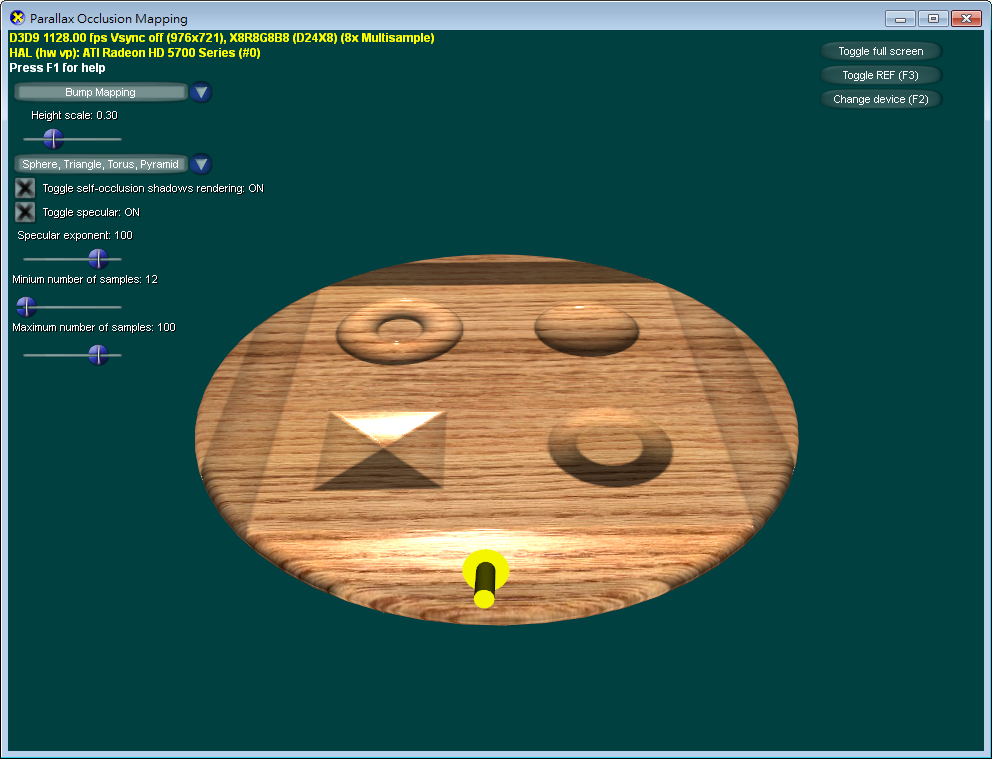 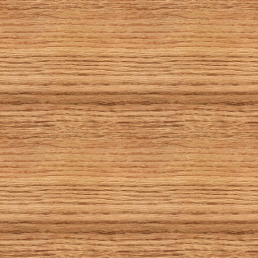 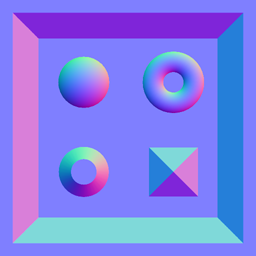 Normal mapping
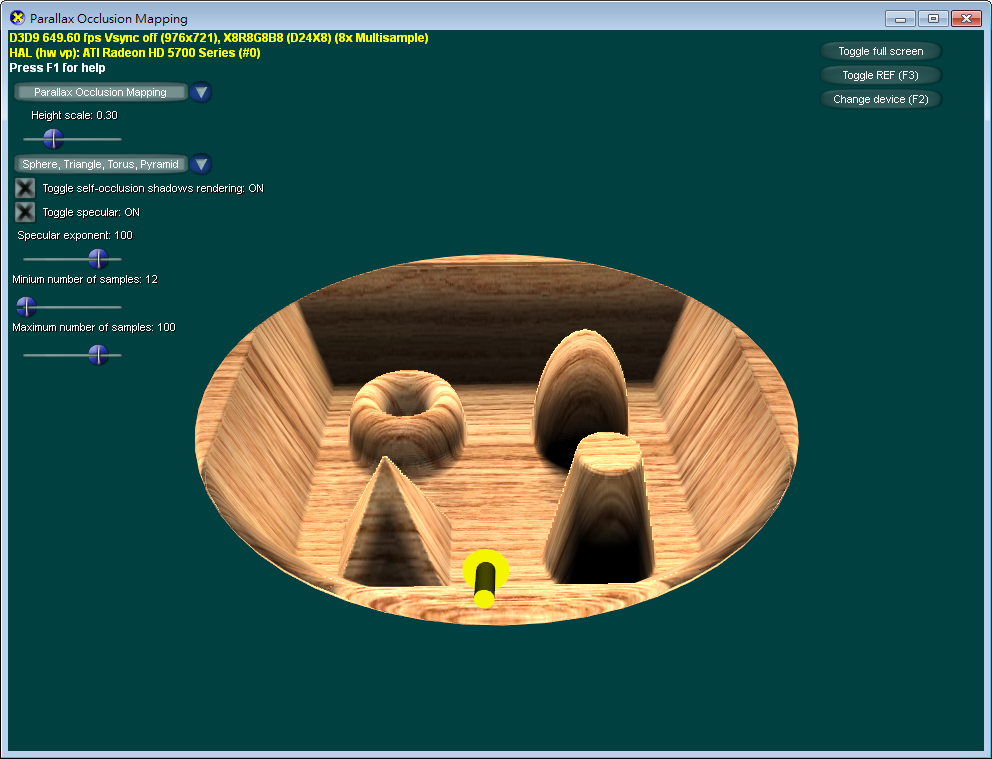 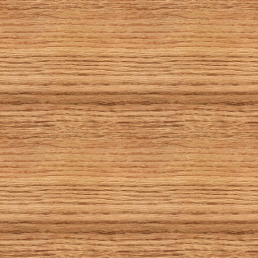 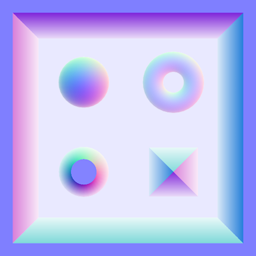 Parallax occlusion mapping
OpenGL 1.5 fixed function pipeline
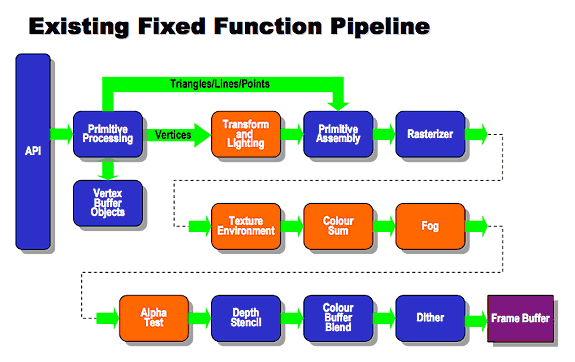 OpenGL 2.0 programmable pipeline
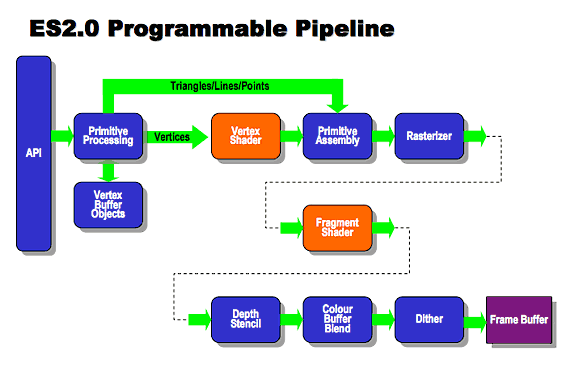 DirectX 10 pipeline(OpenGL 4.0)
Video memory
(Texture,
Buffer,)
Input primitive
Vertex Shader
Geometry Shader
Rasterizer
Fragment Shader
Per-fragment operation
Geometry shader and tessellation
Dynamic Generate/delete polygon.
Parallax occlusion mapping
Tessellation
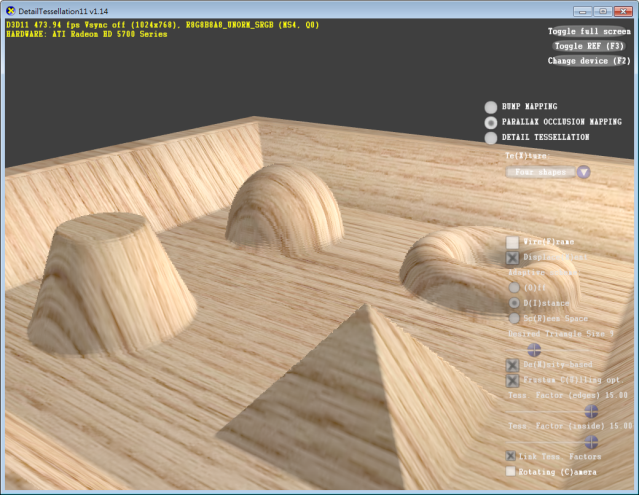 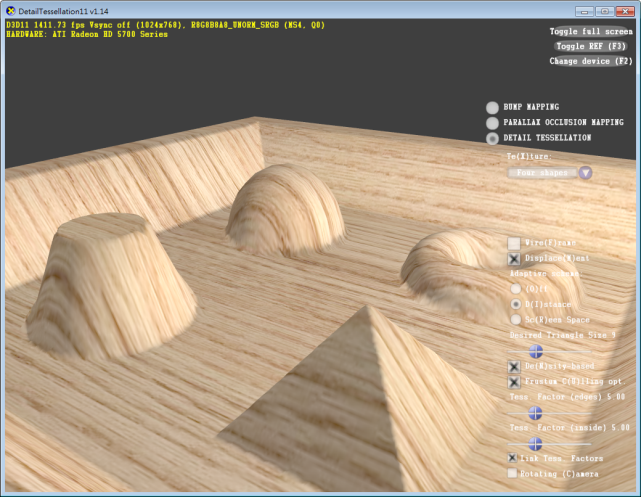 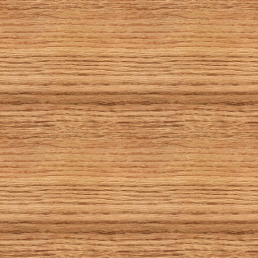 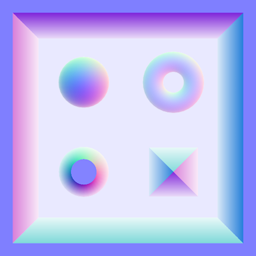 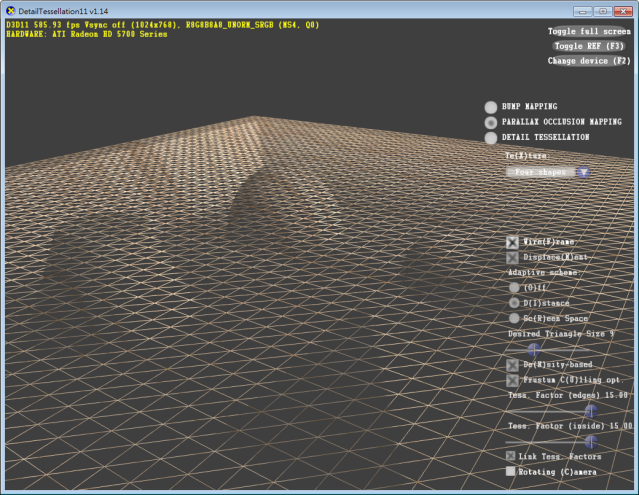 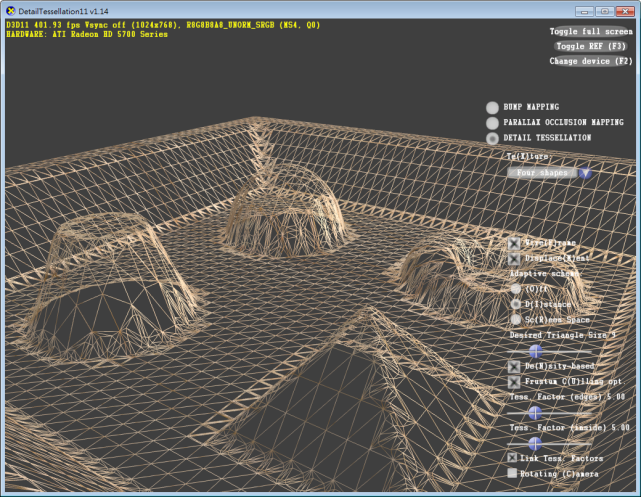 Programming pipeline with programmer
Advantage:
Freedom
More procedure texture applications, better image quality.
Special post production effect.
A solution for blending’s ordering problem can be made in advanced shader architecture without CPU pre-sorting.
Step forward to ray-tracing.
Disadvantage
No built-in light model and transformation function.
Fixed pipeline’s game example(OpenGL 1.5)
Doom 3 (2003), id Software
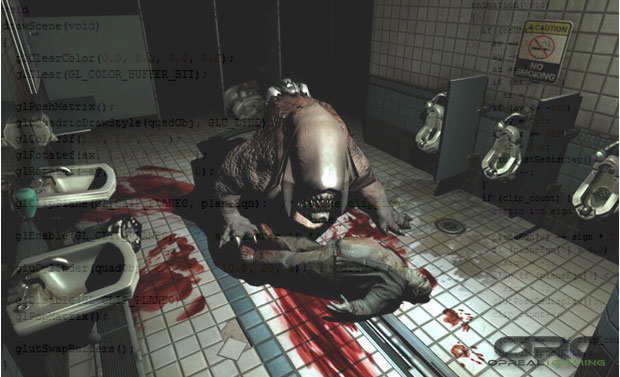 Programmable pipeline’s game ex.
Crysis 2 (2011), Crytek, Electronic Arts
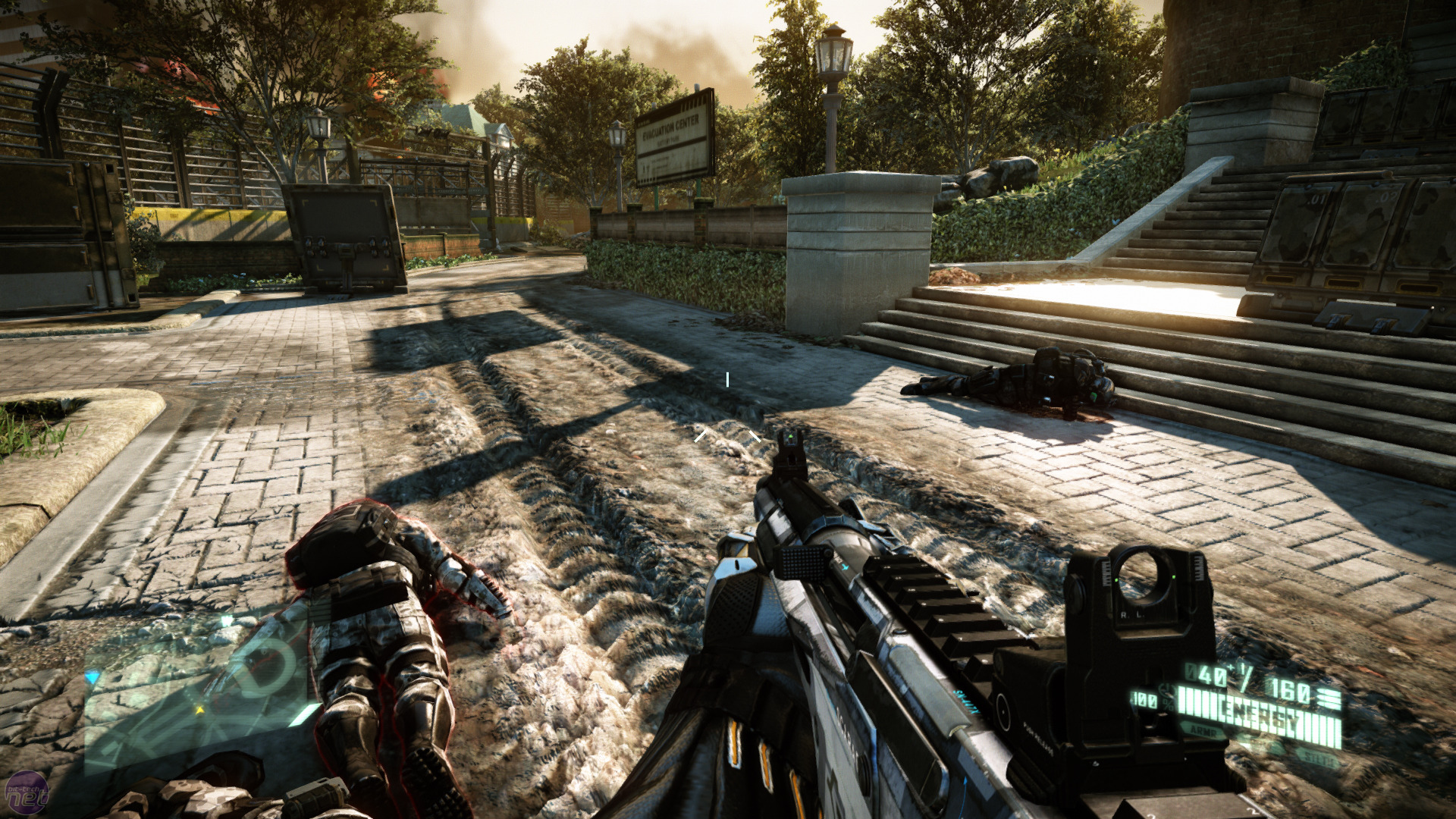 Trend of application
Maintain the final image quality but decrease polygon complexity.
Simplify per-vertex lighting algorithm.
Use multi layer texture to reconstruct per-pixel lighting and shadow effect.
Make lighting equation closer to the rendering equation.
Not everything is programmable
Primitive assembly, clipping, and culling.

Triangle traverse and interpolation.

Texture filter

Some per-fragment operation
GPU Architecture?

See you next week
Thank you